МДОУ «Некоузский детский сад общеразвивающего вида №2»
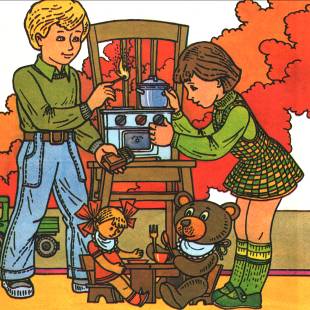 Отчёт о проведении месячника по  пожарной безопасности


Подготовила воспитатель д/с №2 Разоренова В.Б.
Ярославская область  с.Новый Некоуз 2015г.
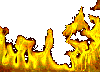 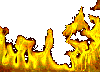 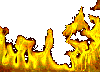 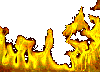 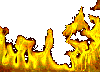 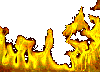 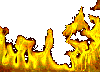 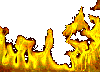 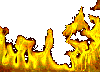 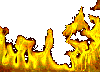 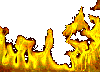 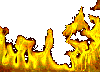 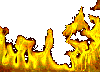 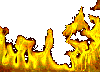 Цель работы:  сформировать у детей осознанное и ответственное отношение  к выполнению правил пожарной безопасности.  Научить  знаниям, умениям и навыкам, которые  необходимы  для применения в чрезвычайных ситуациях.Задачи:- объединить  знания детей об электрических приборах, используемых в быту 
( назначение, правила пользования);- обобщать знания о причинах возникновения пожаров; объяснить, чем опасен огонь;  привести примеры  последствий    детских  шалостей, познакомить с легковоспламеняющимися материалами;- учить с правилам поведения при пожаре;- научить набирать телефонный номер пожарной службы;  обучить  навыкам общения с дежурным пожарной части в чрезвычайной  ситуации,  называть информацию о себе ( фамилия, имя, домашний адрес); -  знакомить с профессией пожарного и техникой, помогающей тушить пожар; воспитывать уважение к труду пожарных;- рассказать детям, какой  огонь - друг и огонь - враг ;  
- проверять знания о причинах  пожара;- развивать умение видеть  причину и опасность пожара, осознанно     и ответственно относиться к выполнению правил пожарной безопасности ;- создать условия для  получения знаний и практических навыков, которые помогут преодолеть трудности в случае возникновения опасных ситуаций.
Актуальность
Культура безопасности жизнедеятельности должна прививаться человеку с раннего детства. Поэтому занятия по изучению основ пожарной безопасности должны начинаться с детского сада. 

В целях формирования у воспитанников осознанного и ответственного отношения к выполнению правил пожарной безопасности педагоги использовали разнообразные формы работы. 

Проведены следующие мероприятия:
Совместная деятельность:
 «Важная профессия – пожарный»
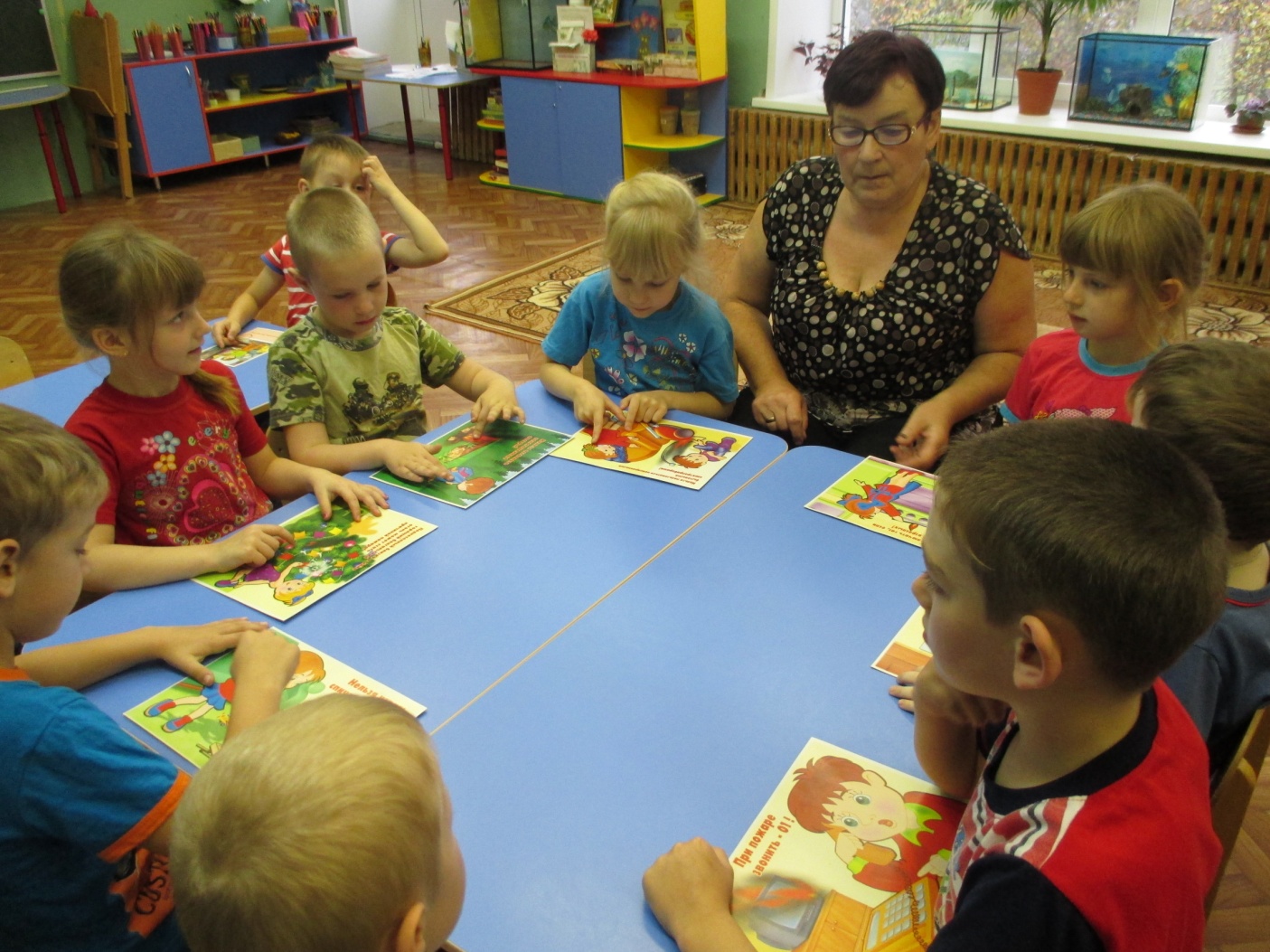 Чтение художественной литературы: 
С.Я. Маршак 
«Рассказ о неизвестном герое»
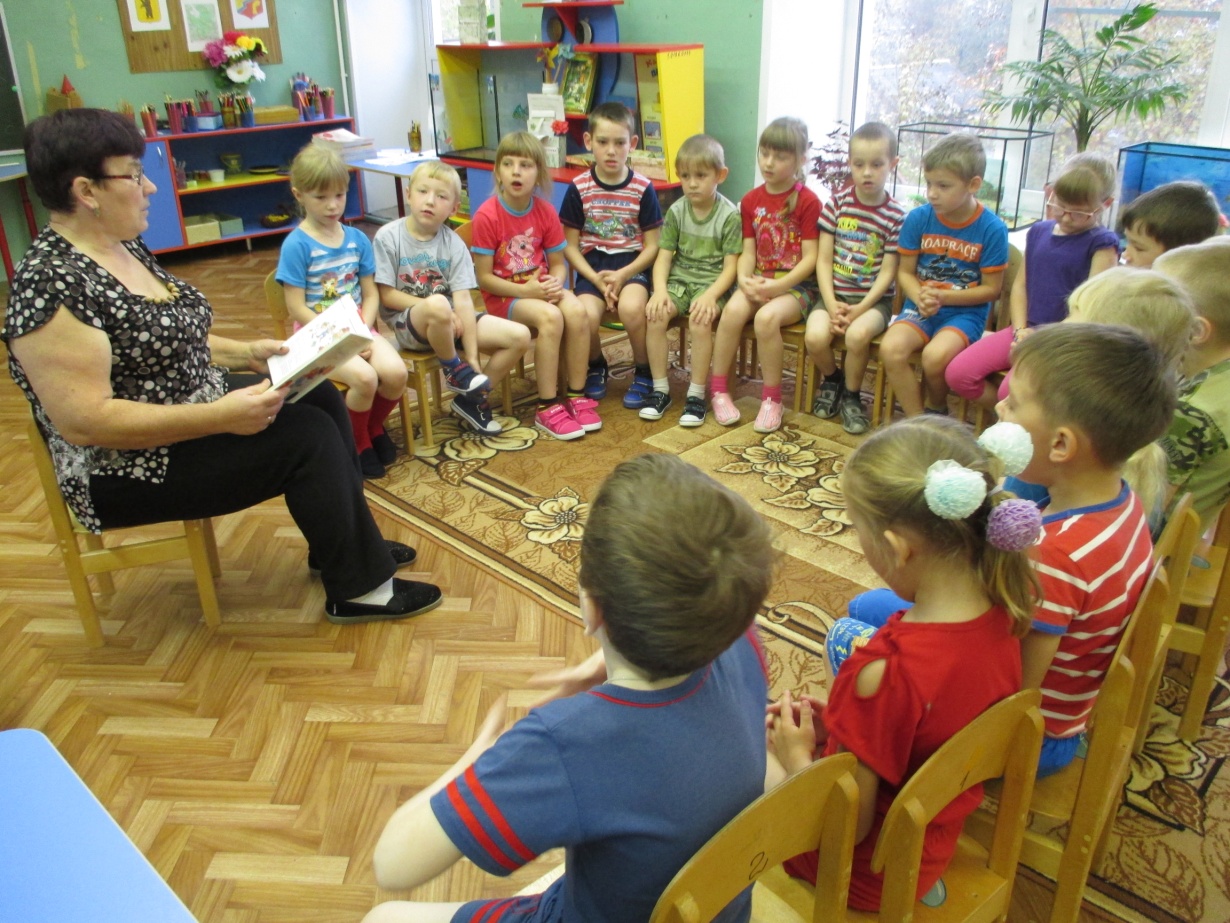 Составление рассказа по сюжетным картинкам:
 «Огонь – добрый и огонь – злой!»
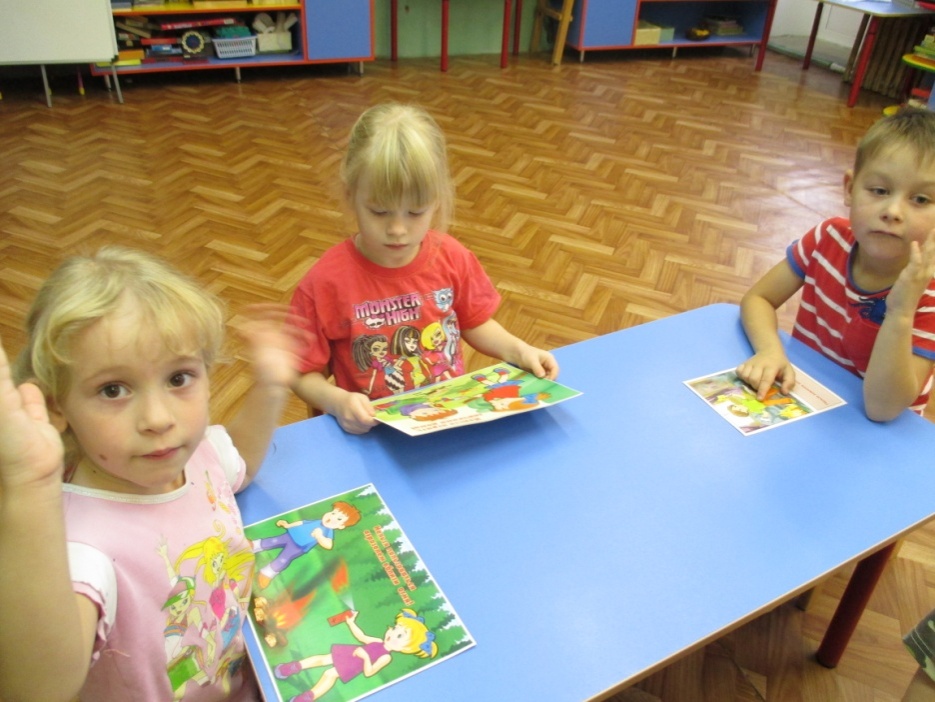 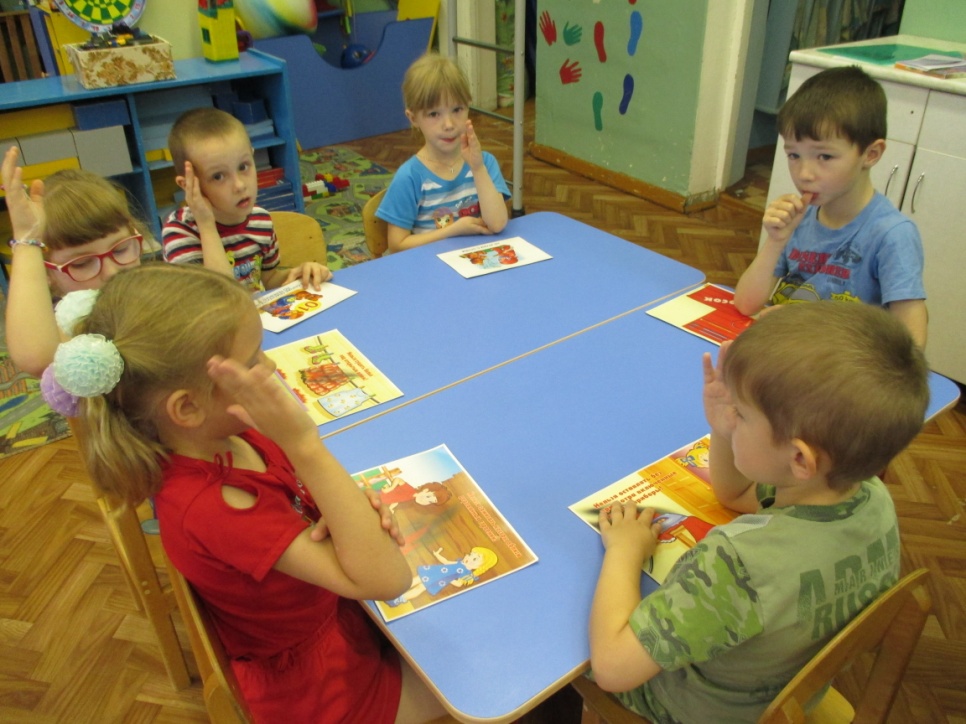 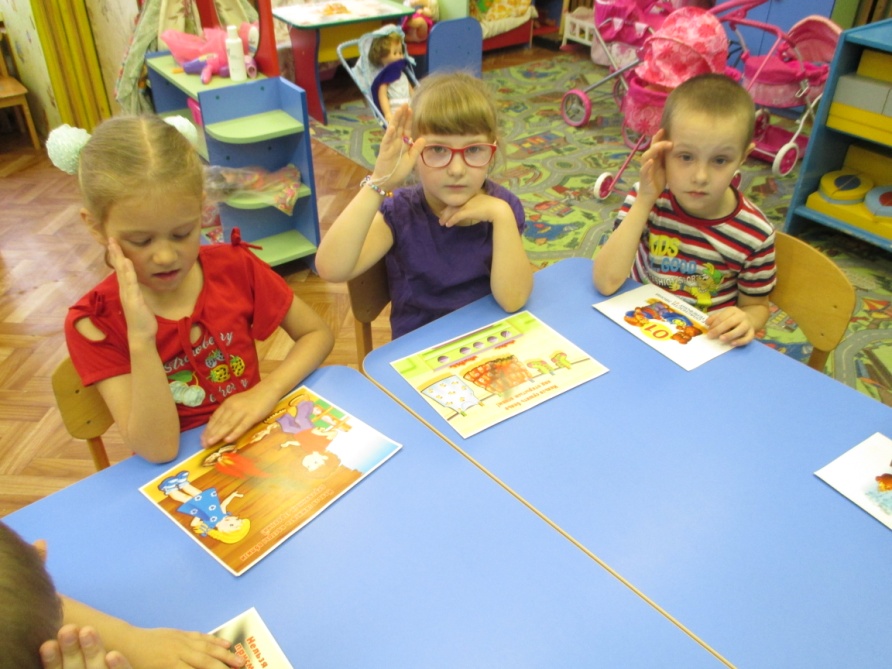 Рисование «Пожар в доме»
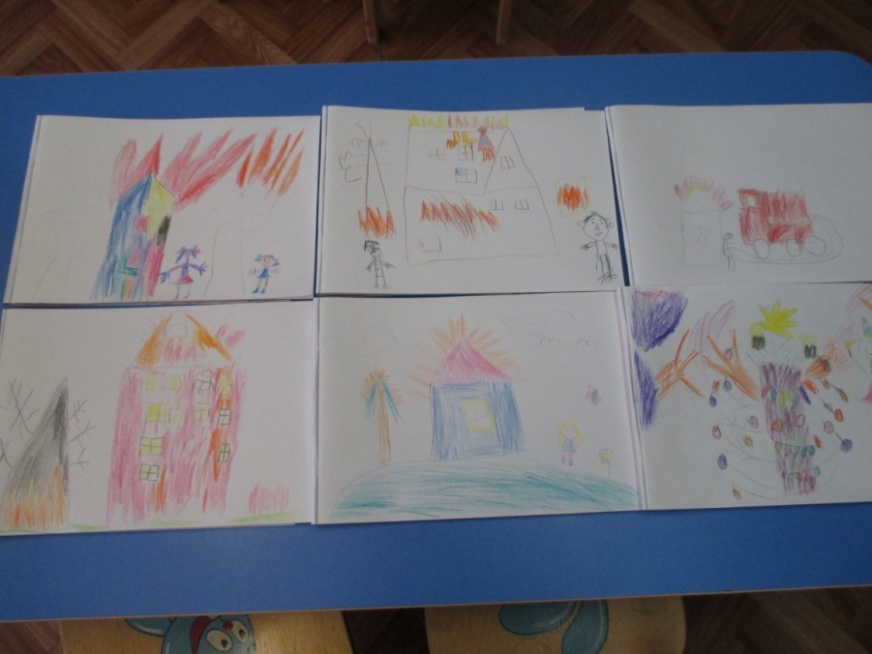 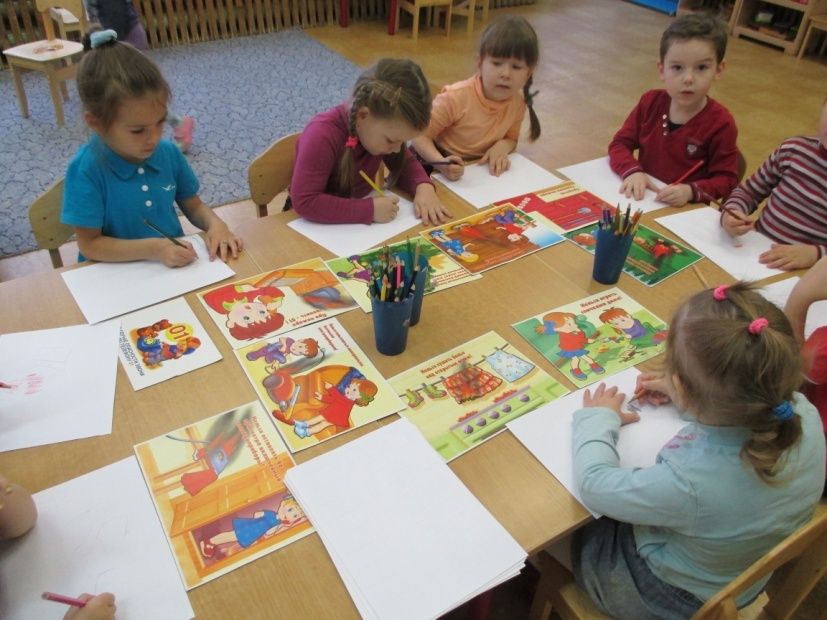 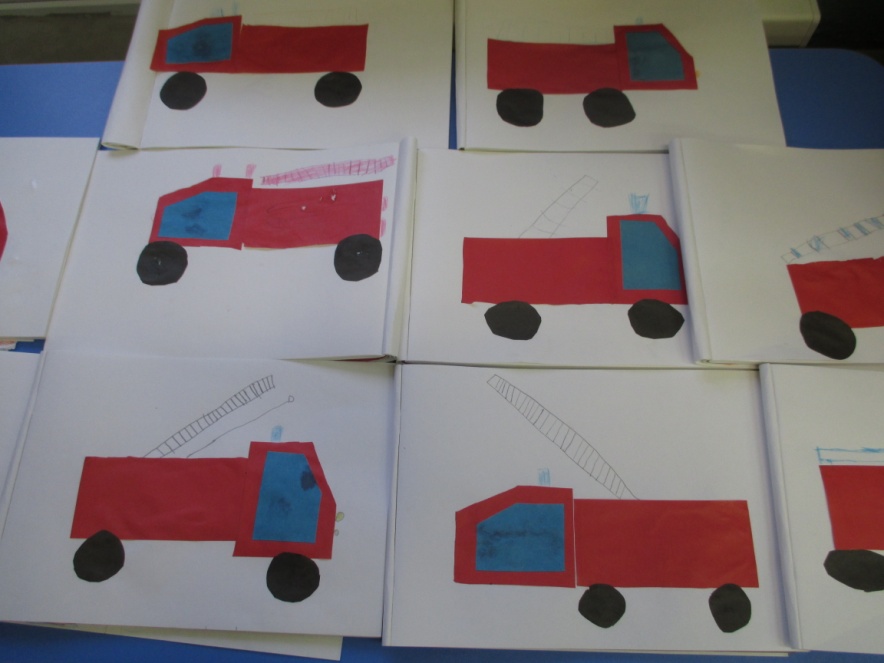 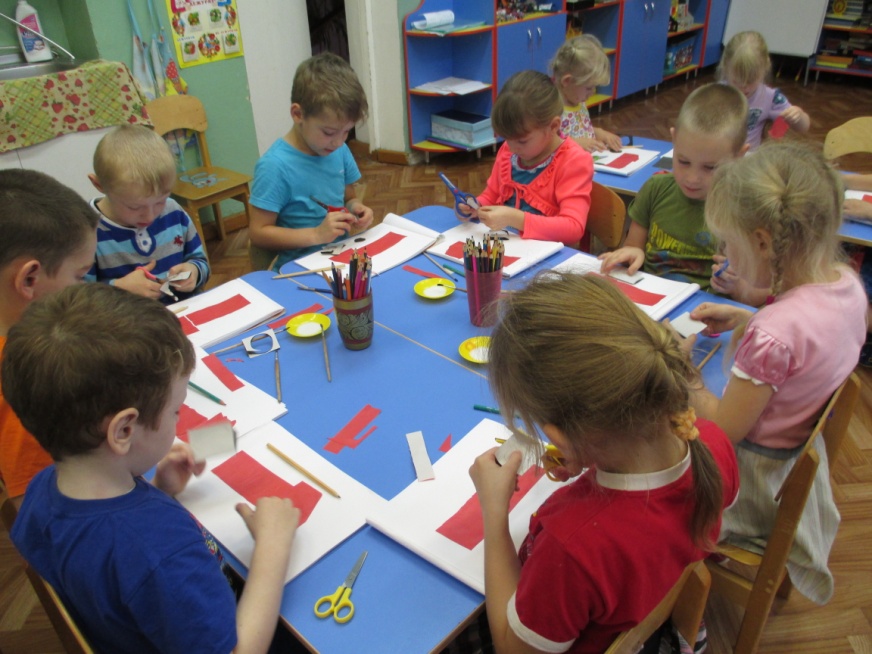 Игра «Вызови пожарную команду»
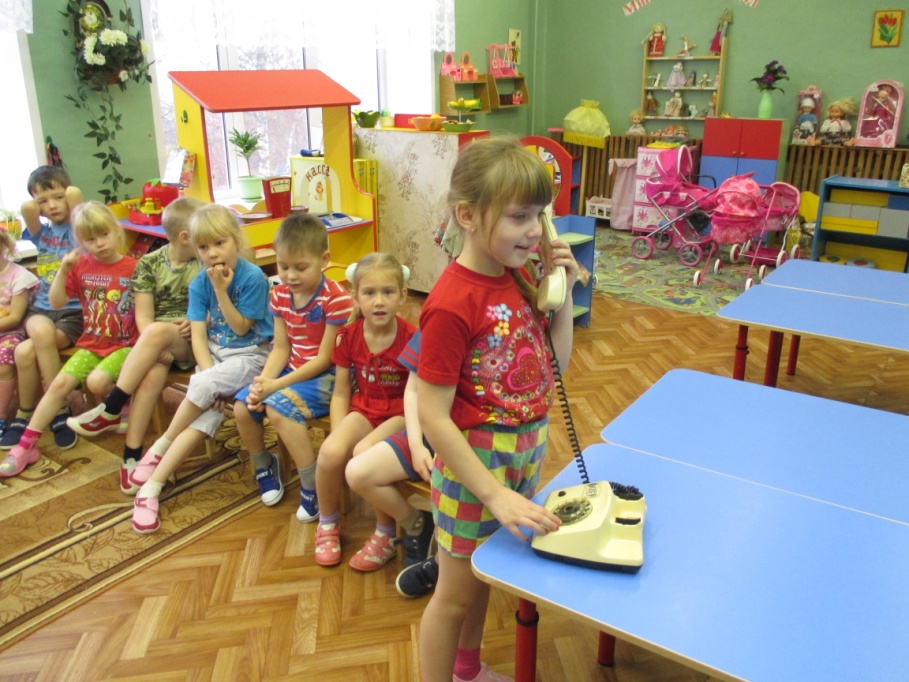 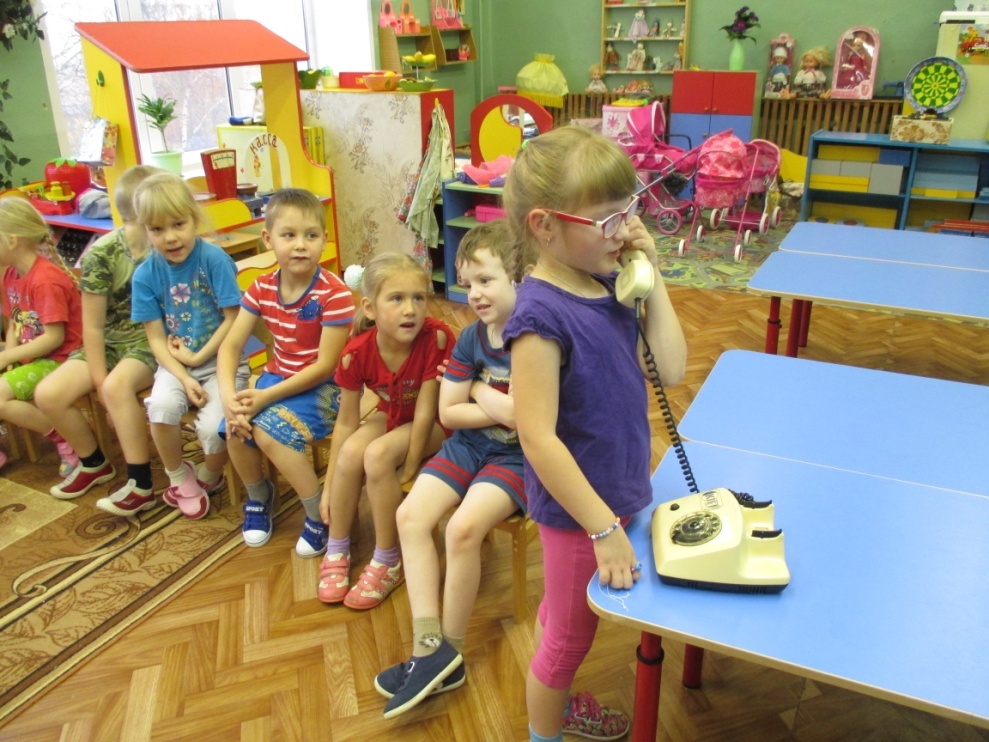 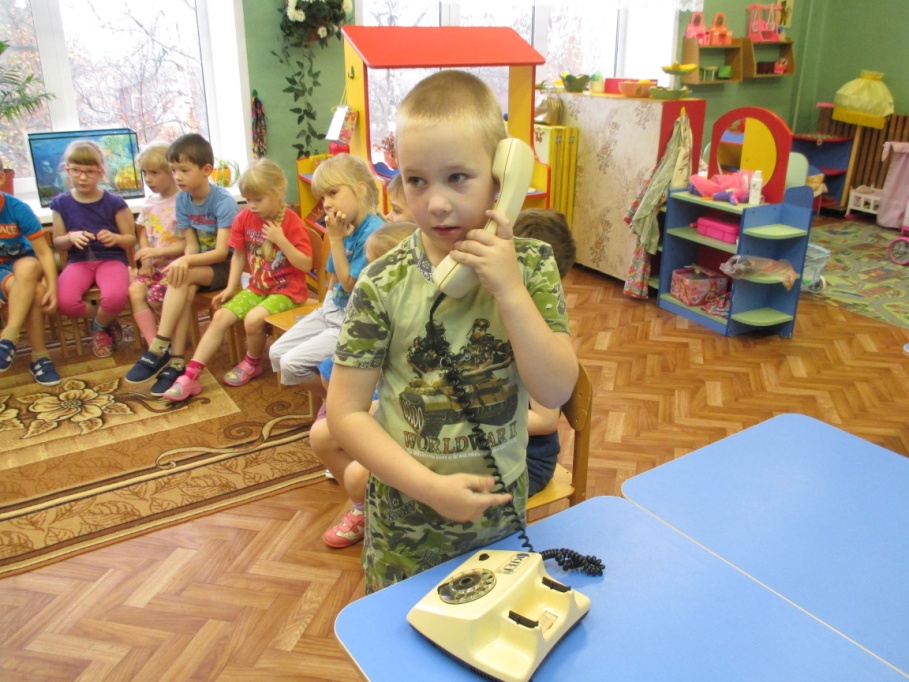 Игра «Собери пожарную машину»
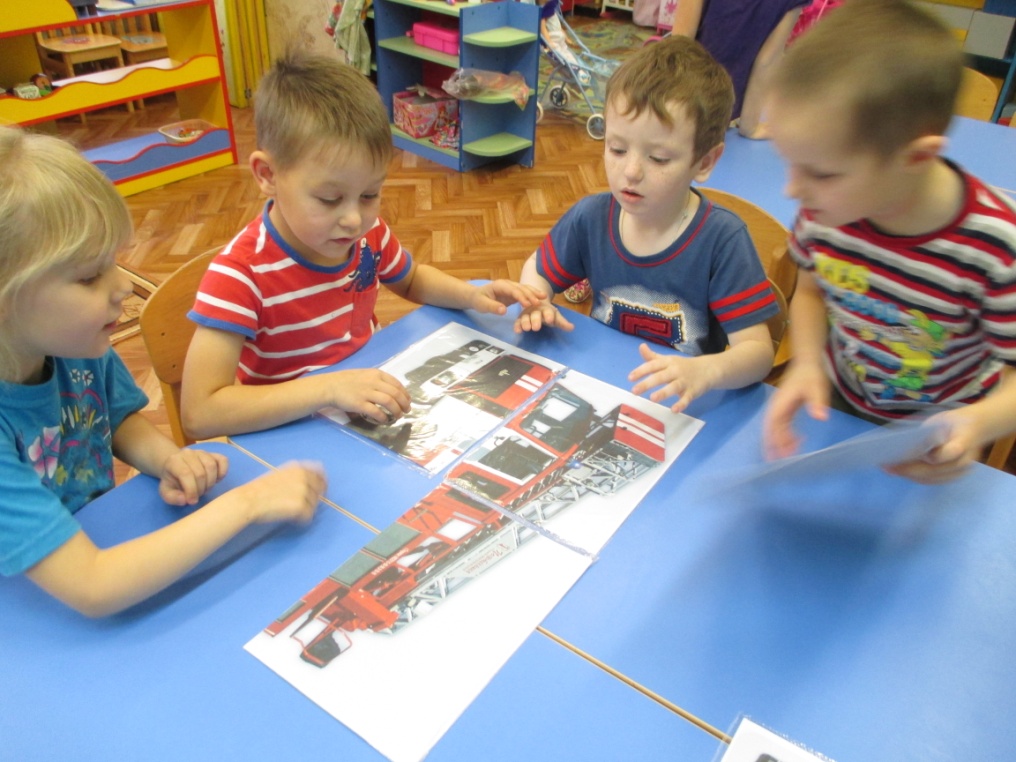 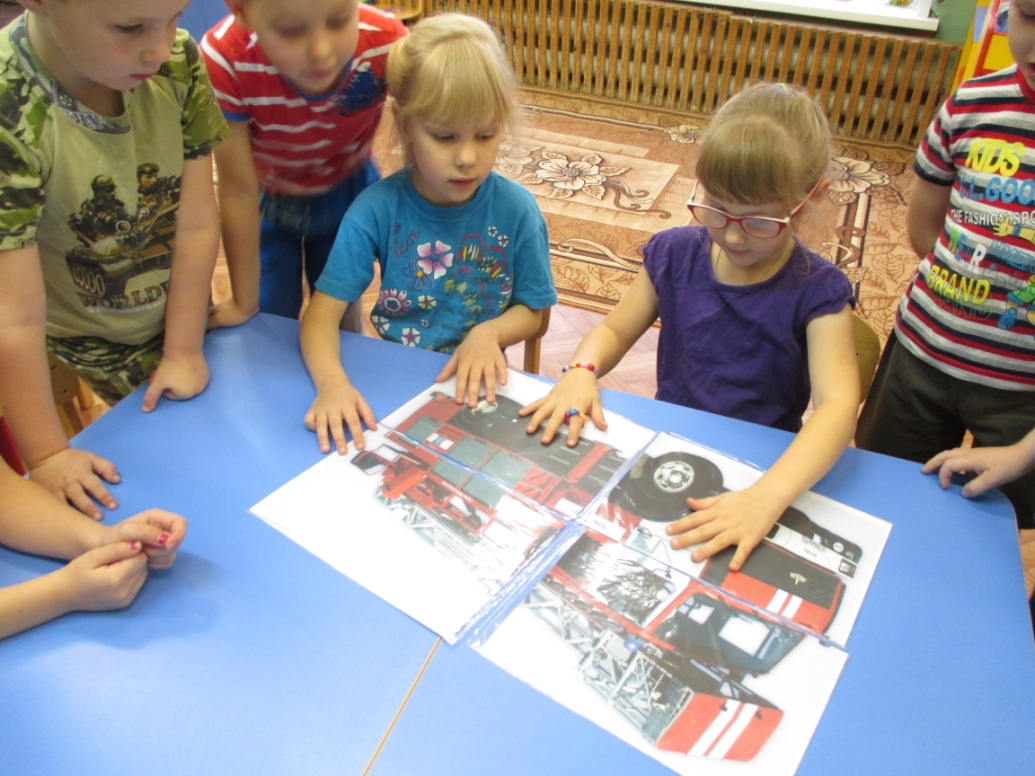 Подвижная игра «Пожарные на учениях»
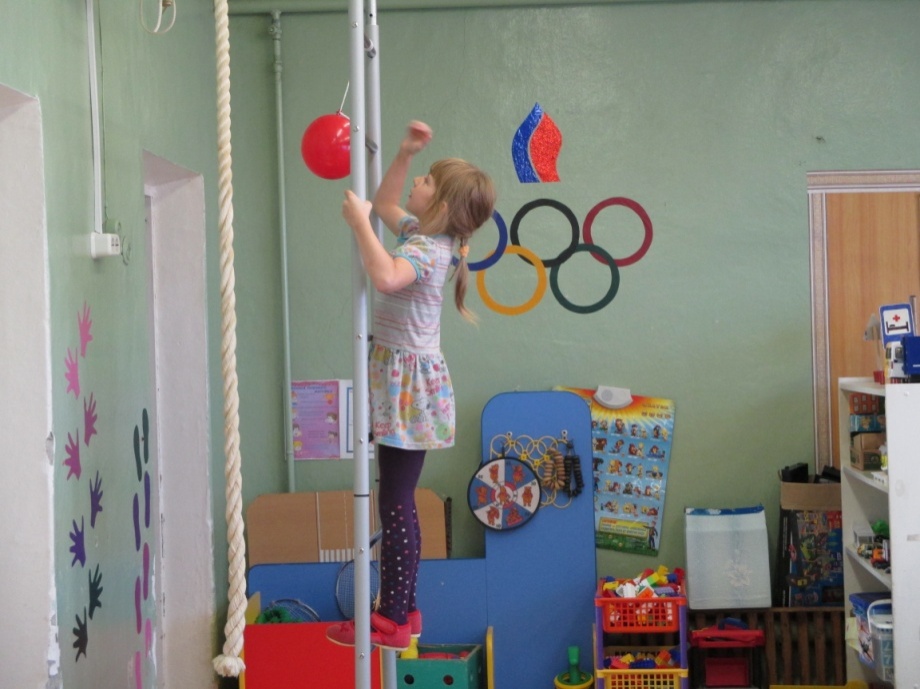 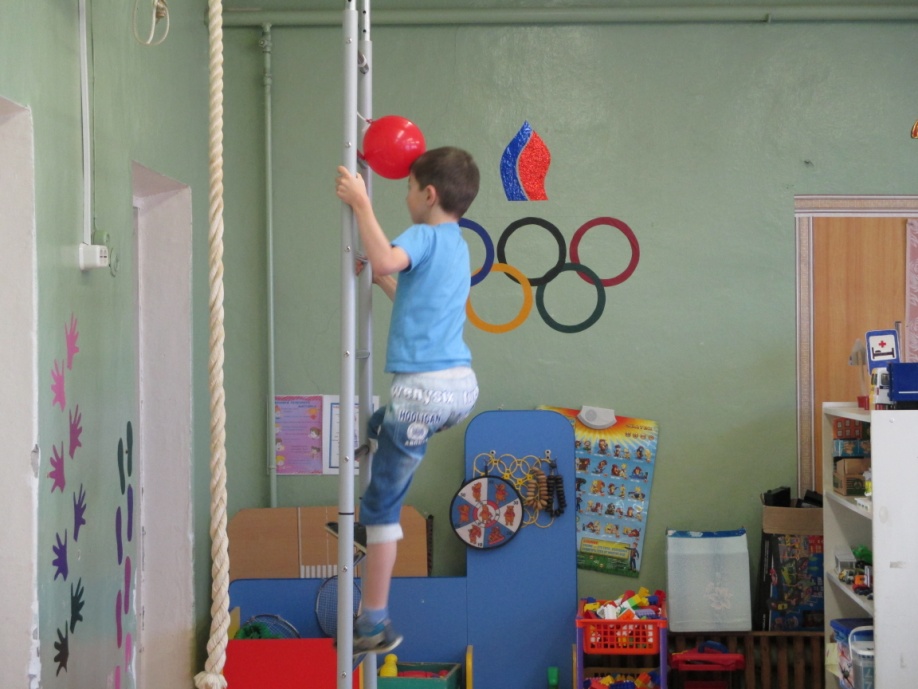 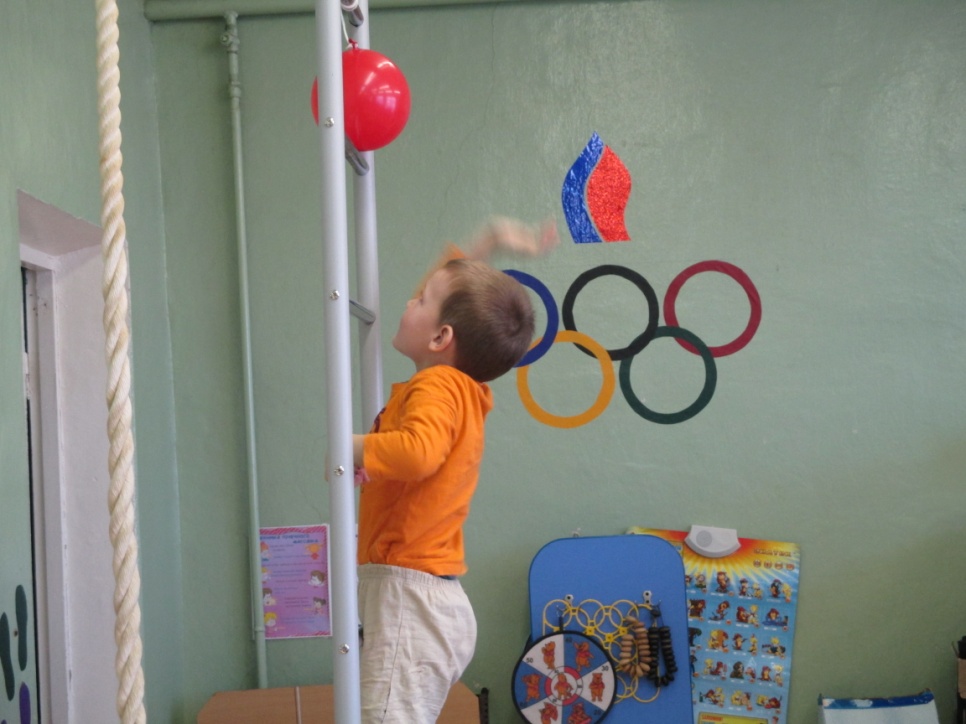 Подвижная игра «Сигнальный шар»
Ведущий: Раз, два, три, четыре –у кого пожар в …?
 Участник:  квартире (передача шара)
 Ведущий: Дым столбом поднялся вдруг. Кто не выключил …?
 Участник: утюг (передача шара)
 Ведущий: Красный отблеск побежал. Кто со спичками …?
 Участник: играл. (передача шара)
  Ведущий: Стол и шкаф сгорели разом. Кто сушил белье над …?
Участник: газом. (передача шара)
Ведущий: Столб огня чердак объял. Кто там спички …?
Участник: зажигал. (передача шара)
Ведущий: Побежал огонь во двор. Это кто там жег …?
Участник: костер. (передача шара)
 Ведущий: Пламя прыгнуло в листву. Кто у дома жег …?
Участник: траву. (передача шара)
 Ведущий: Кто бросал в огонь при этом незнакомые…?
Участник: предметы. (передача шара)
 Ведущий: Помни, каждый гражданин, этот номер…?
 Участник: «01». (передача шара)
Ведущий: Дым увидел – не зевай, и пожарных…?
Участник: вызывай. (передача шара)
Ведущий: Это всем должно быть ясно, что шутить с огнем…?
Участник: опасно (передача шара)
Подвижная игра «Сигнальный шар»
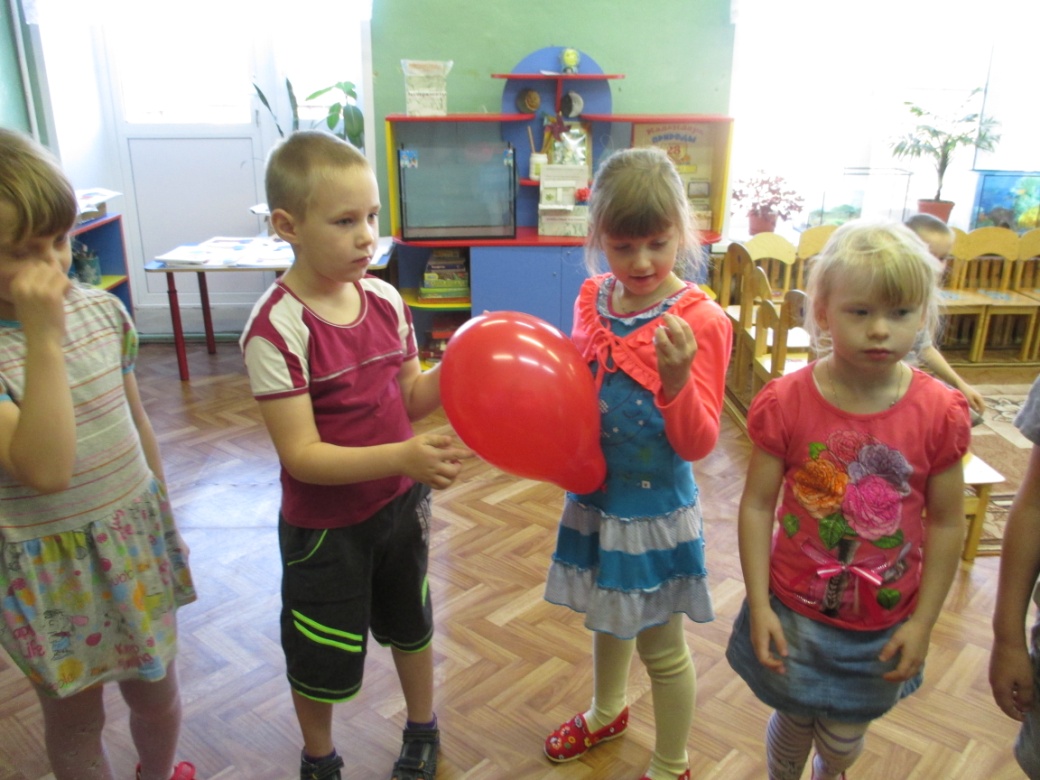 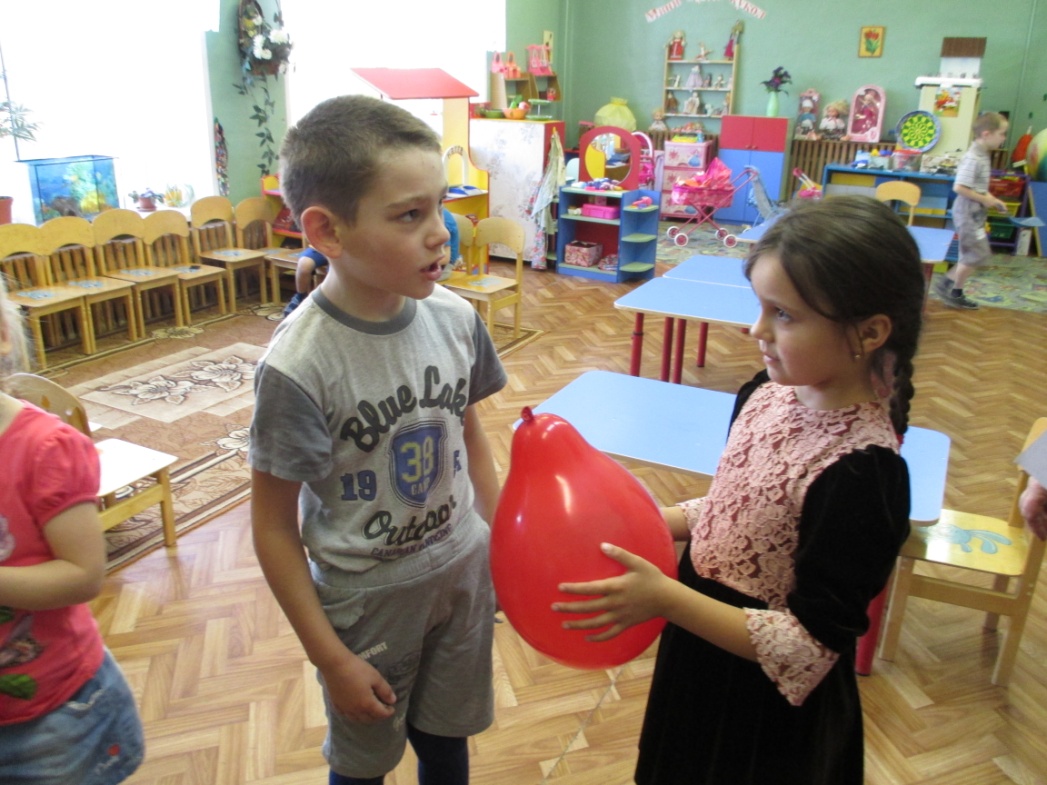 НОД: «Правила поведения при пожаре»
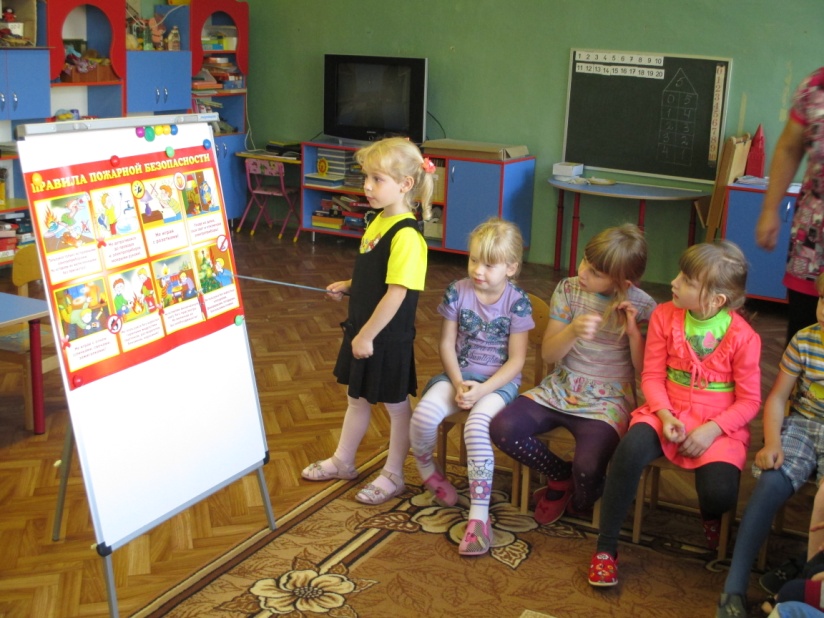 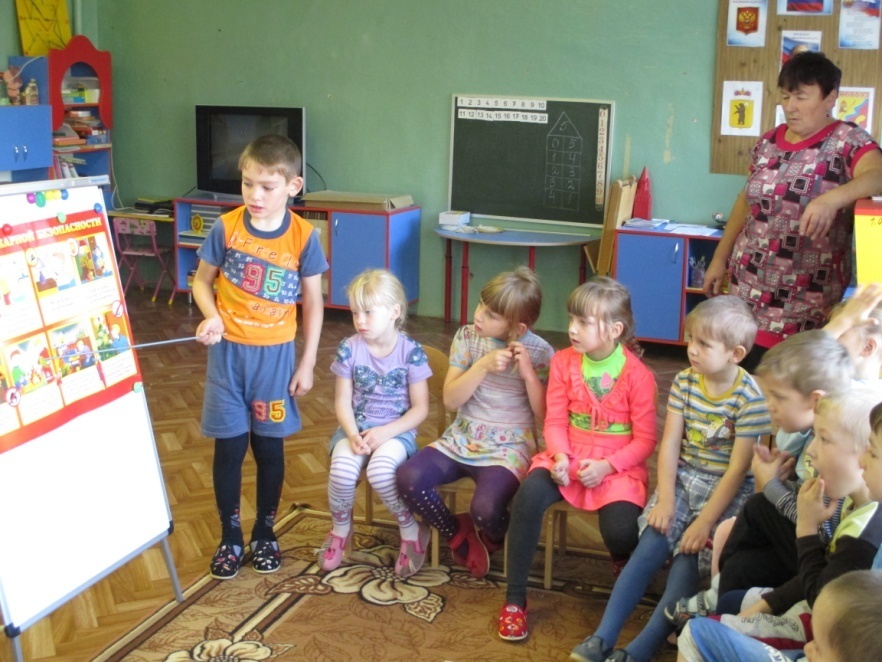 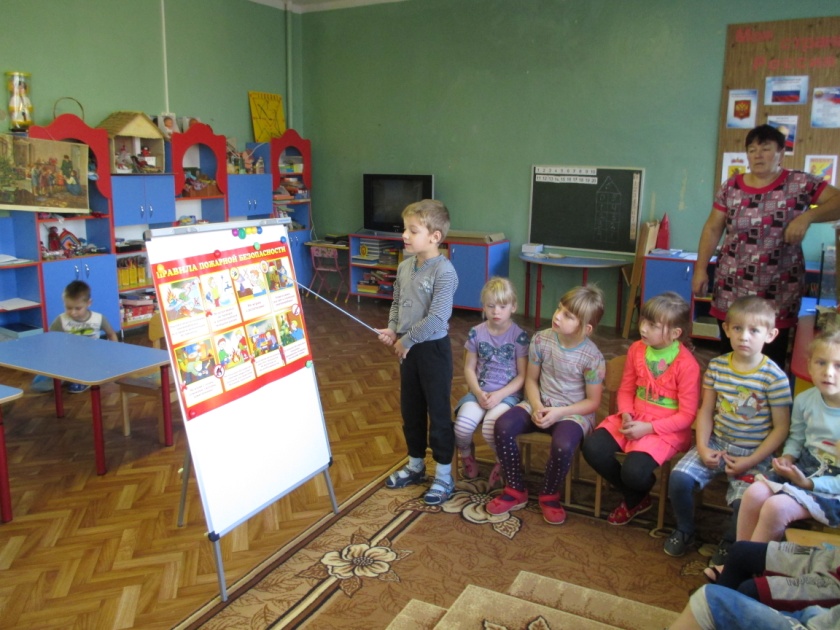 Родительское собрание
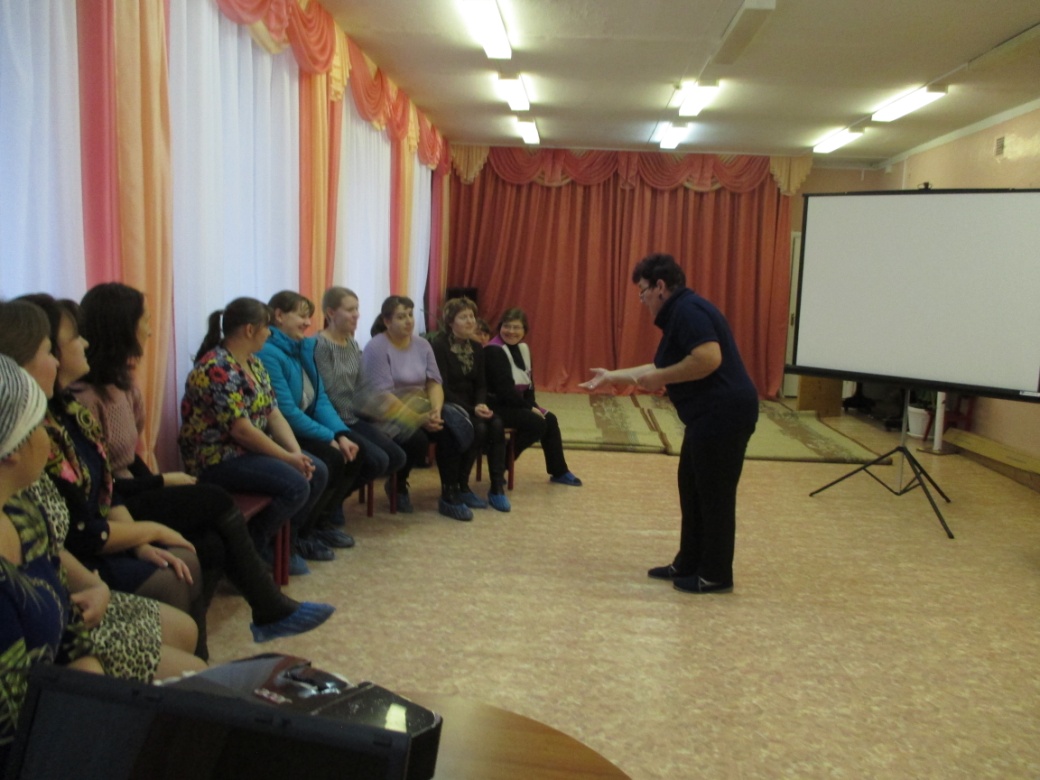 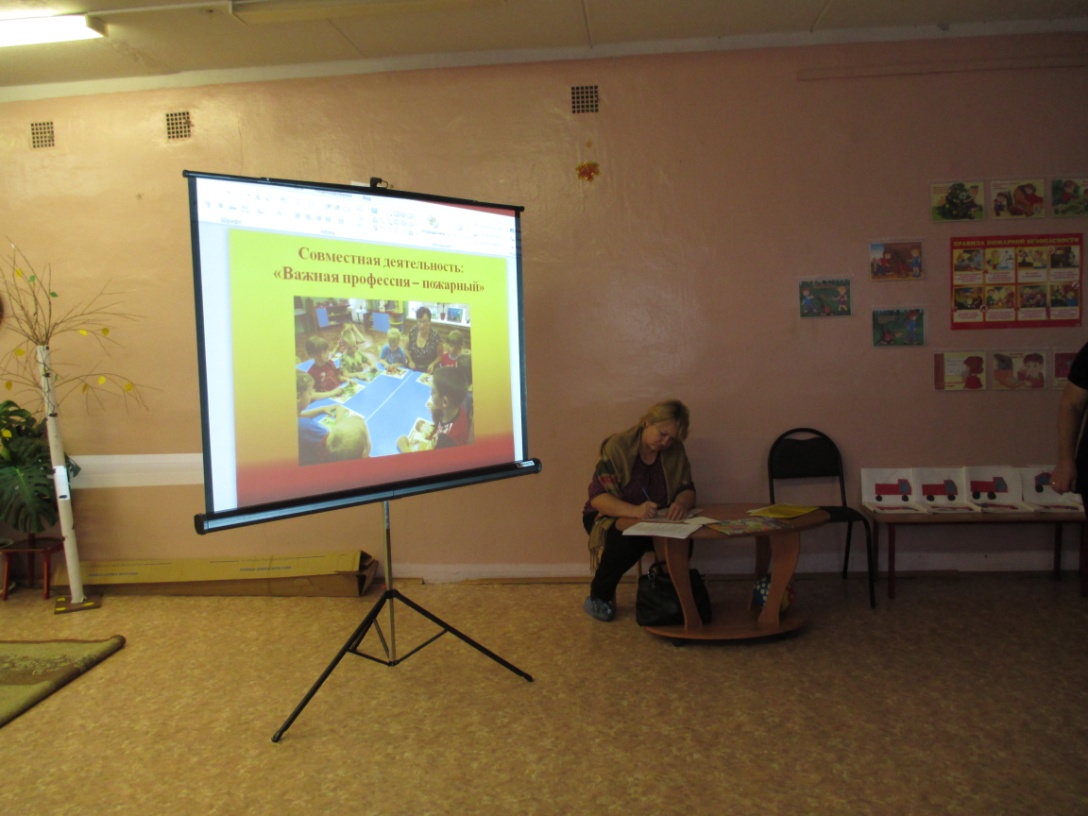 Экскурсия в пожарную часть
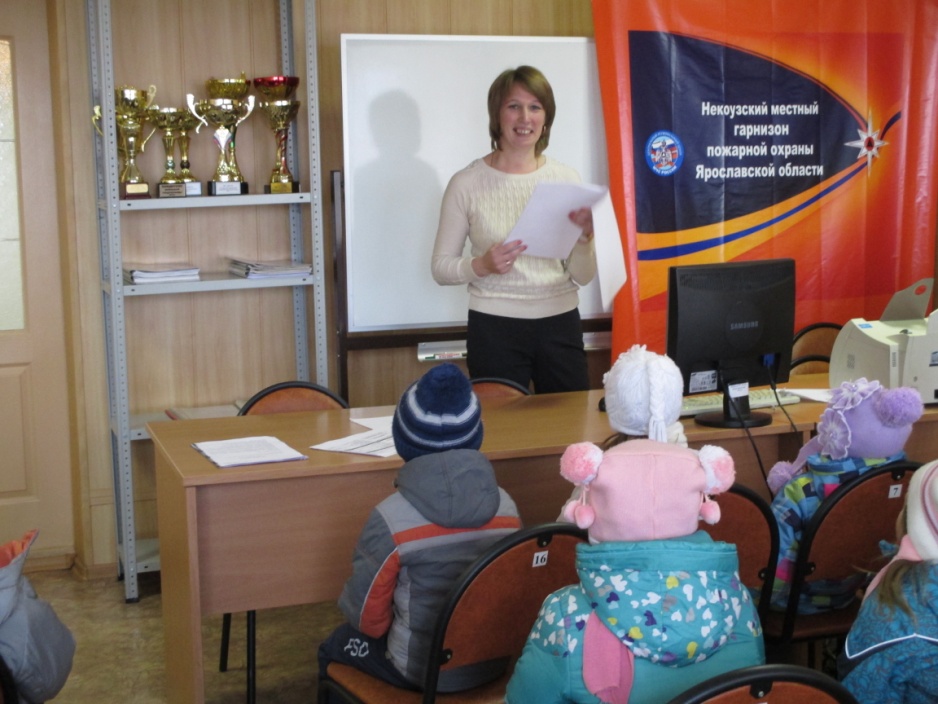 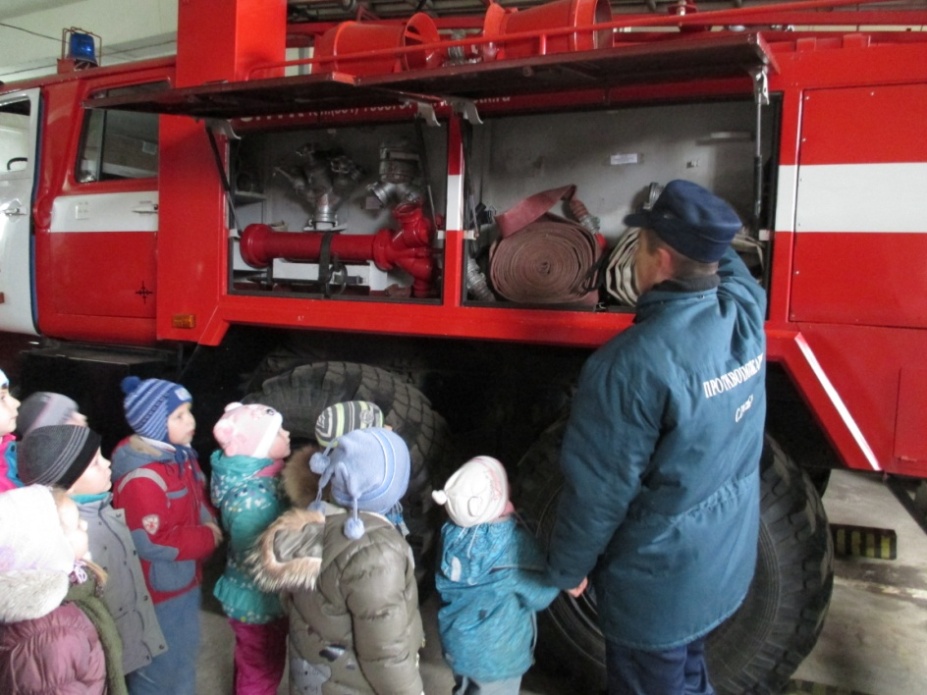 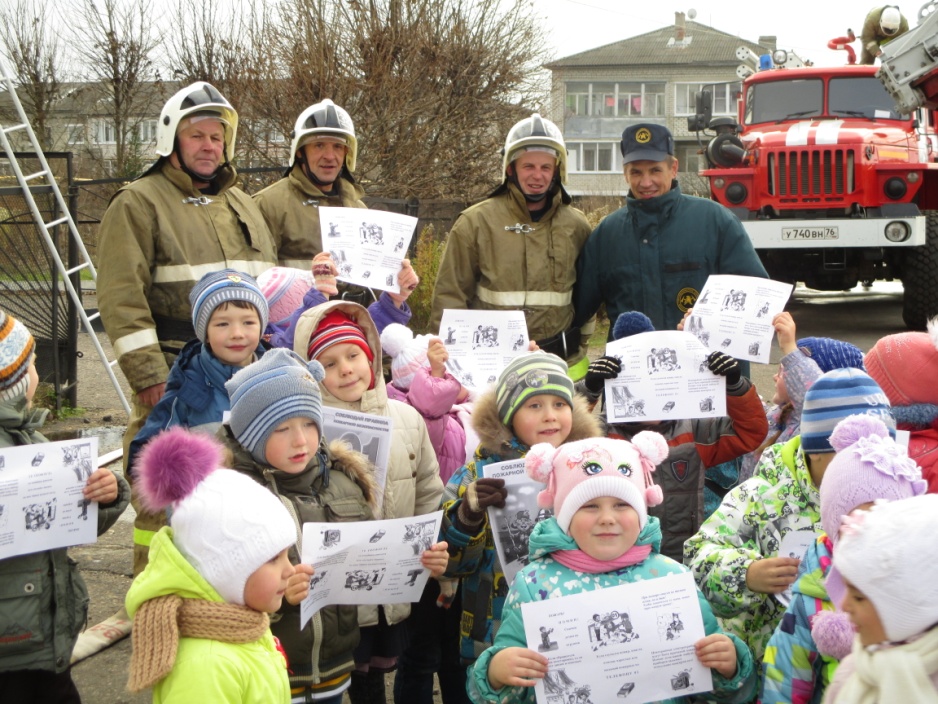 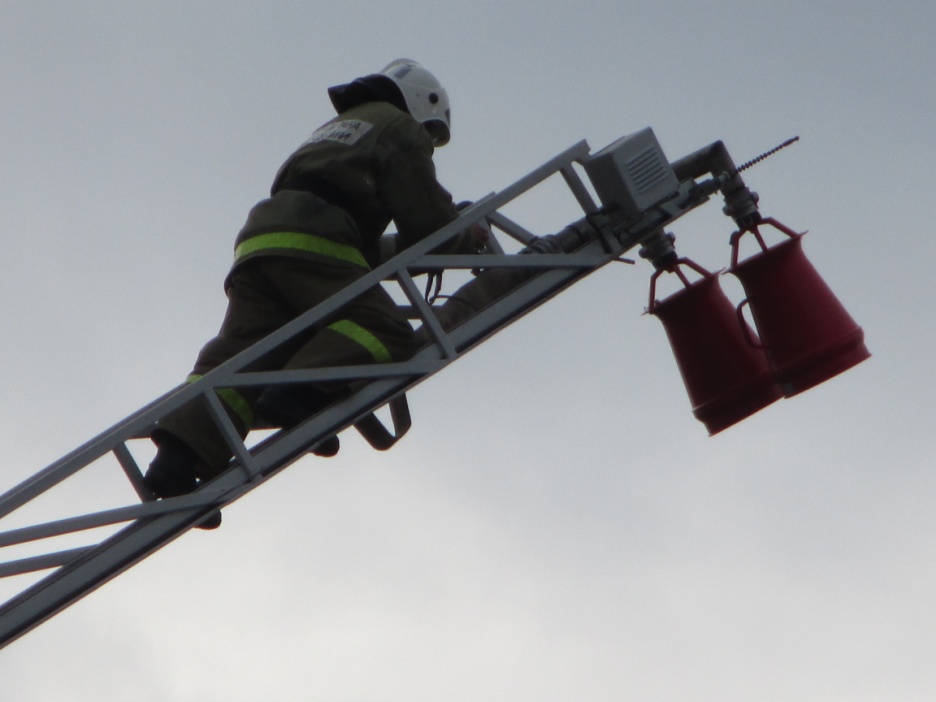 Пожарные учения
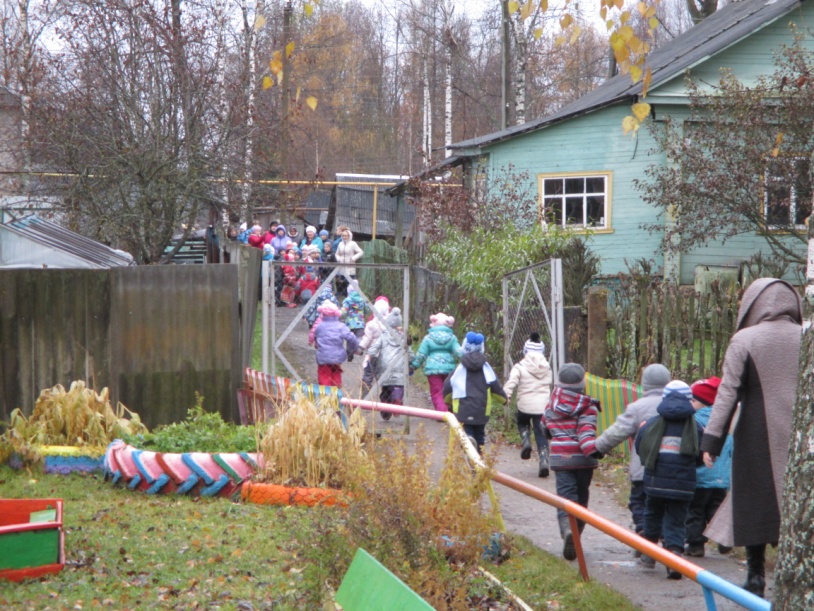 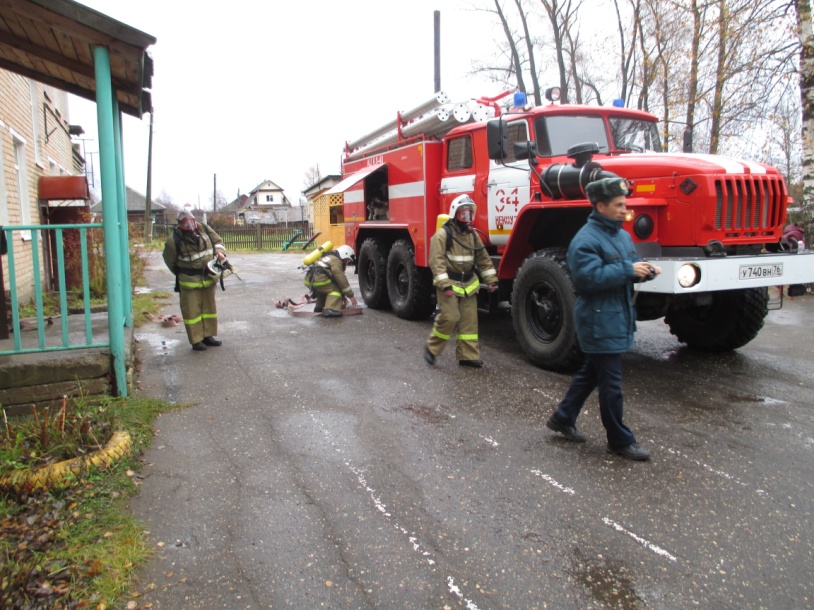 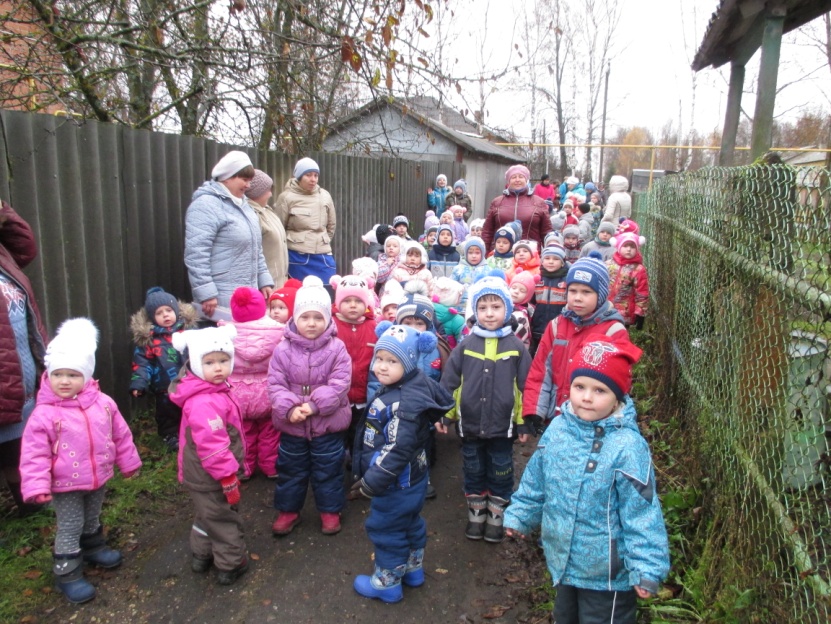 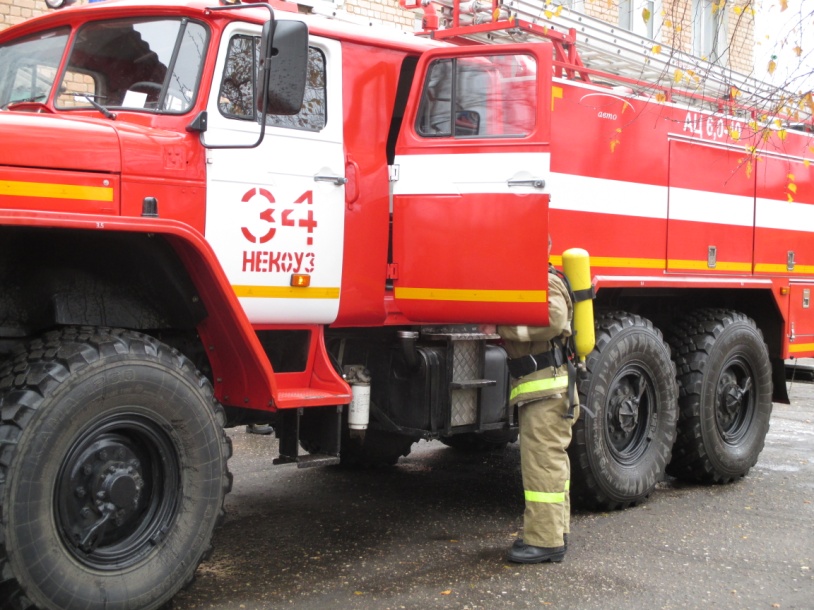 СПАСИБО ЗА ВНИМАНИЕ!!!
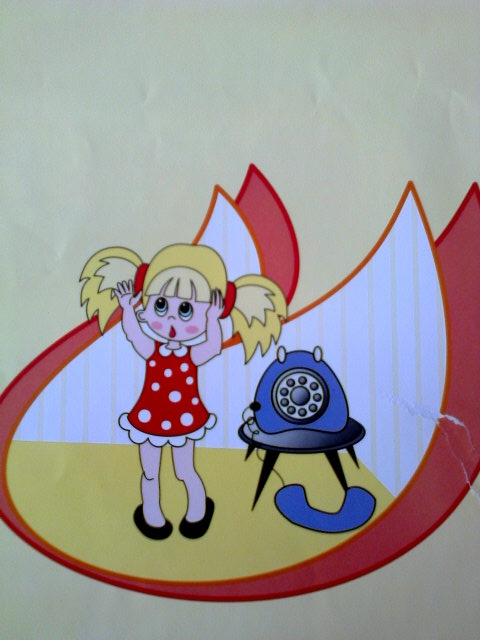